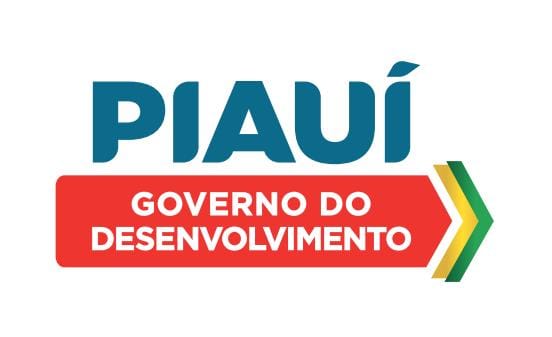 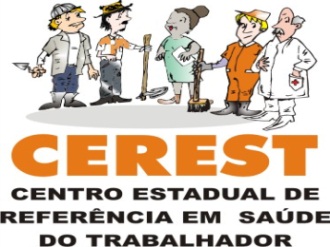 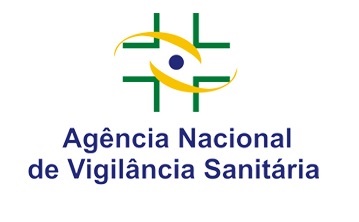 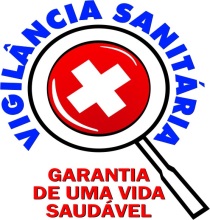 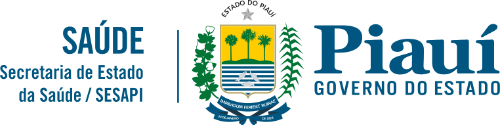 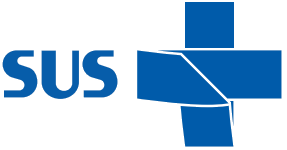 Governo do Estado do Piauí 
Secretaria de Estado da Saúde do Piauí – SESAPI
Superintendência de Atenção Primária à Saúde e Municípios – SUPAT
Diretoria de Vigilância Sanitária do Estado do Piauí - DIVISA
CURSO BÁSICO DE INSPEÇÃO SANITÁRIA
 EM SERVIÇOS E PRODUTOS 

2021
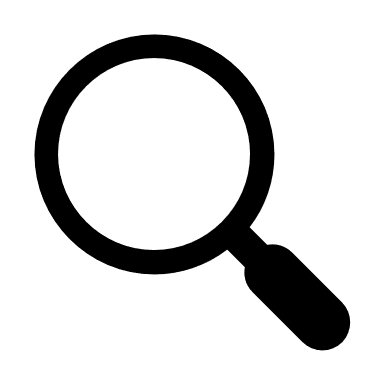 CONTEXTUALIZAÇÃO DA VIGILÂNCIA SANITÁRIA
NO
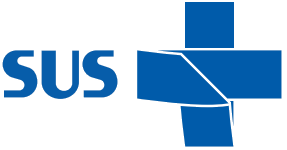 Promoção e Proteção à Saúde da População
Previsão Legal
VIGILÂNCIA SANITÁRIA – CF 88
Art. 200. Ao sistema único de saúde compete, além de outras atribuições, nos termos da lei:

I - controlar e fiscalizar procedimentos, produtos e substâncias de interesse para a saúde e participar da produção de medicamentos, equipamentos, imunobiológicos, hemoderivados e outros insumos;

II - executar as ações de vigilância sanitária e epidemiológica, bem como as de saúde do trabalhador.
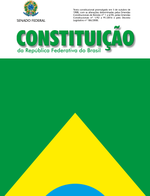 Esta Foto de Autor Desconhecido está licenciado em CC BY-SA
Art. 6º. Estão incluídas ainda no campo de atuação do SUS:

	I - a execução de ações:  
		a) de vigilância sanitária;

§ 1º. Entende-se por vigilância sanitária um conjunto de ações capaz de eliminar, diminuir ou prevenir riscos à saúde e de intervir nos problemas sanitários decorrentes do meio ambiente, da produção e circulação de bens e da prestação de serviços de interesse da saúde, abrangendo:

I - o controle de bens de consumo que, direta ou indiretamente, se relacionem com a saúde, compreendidas todas as etapas e processos, da produção ao consumo; e  

II - o controle da prestação de serviços que se relacionam direta ou indiretamente com a saúde.
PREVISÃO LEGAL
VIGILÂNCIA SANITÁRIA – LEI Nº 8080/2021
AÇÕES DESENVOLVIDAS NA VIGILÂNCIA SANITÁRIA (Lei 8080/90)
Inspeção Sanitária
Análises de Projetos Arquitetônicos
Educação Sanitária
Produtos
e
 Serviços
Diagnóstico de Situação
Coletas de amostras para análises laboratoriais
Registros  e Dispensa de Registro
Processo Administrativo
Licença Sanitária
Autorização de Funcionamento
Sistema Nacional de Vigilância Sanitária
Projetos e programas
CONTEXTO
SISTEMAS DE COMÉRCIO EXTERIOR
AGRICULTURA, MEIO AMBIENTE,
TRABALHO,  RELAÇÕES EXTERIORES,
CIÊNCIA E TECNOLOGIA, TRANSPORTES,
MINISTÉRIO PÚBLICO, PROCONS, 
CNEN E SENAD
AGÊNCIAS
REGULATÓRIAS
INTERNACIONAIS
ORGANISMOS
  INTERNACIONAIS
Conselhos
de Saúde
Redes diversas
SUS
ANVISA
SECRETARIAS
ESTADUAIS
DE SAÚDE
SECRETARIAS
MUNICIPAIS
DE SAÚDE
REDE LABs.
CREDENCIADOS
HEMORREDE
MINISTÉRIO
DA SAÚDE
FIOCRUZ
INCQS
LACENS
FUNASA
HOSPITAIS
SENTINELA
ORG NACIONAL
DE ACREDITAÇÃO
OUTROS 
ÓRGÃOS
INSTITUIÇÕES
DE ENSINO E
PESQUISA
Normas legais que impactam
 a Vigilância Sanitária
SISTEMA
BRASILEIRO DE
METROLOGIA
E CERTIFICAÇÃO
AMBIENTE
COMPONENTES DO SNVS
Sistema Nacional de Vigilância Sanitária - SNVS 
Lei Nº 9.782, de 26 de janeiro de 1999.
Art. 1º. O Sistema Nacional de Vigilância Sanitária compreende:

O conjunto de ações definido pelo § 1º do art. 6º e pelos artigos. 15 a 18 da Lei nº 8.080/90.
		 
... executado por instituições da Administração Pública direta e indireta da União, dos Estados, do Distrito Federal e dos Municípios, que exerçam atividades de regulação, normatização, controle e fiscalização na área de vigilância sanitária.
01/02/2021
FEDERAL
Composto por:
Agência Nacional de Vigilância Sanitária – ANVISA; 
Instituto Nacional de Controle de Qualidade em Saúde - INCQS.
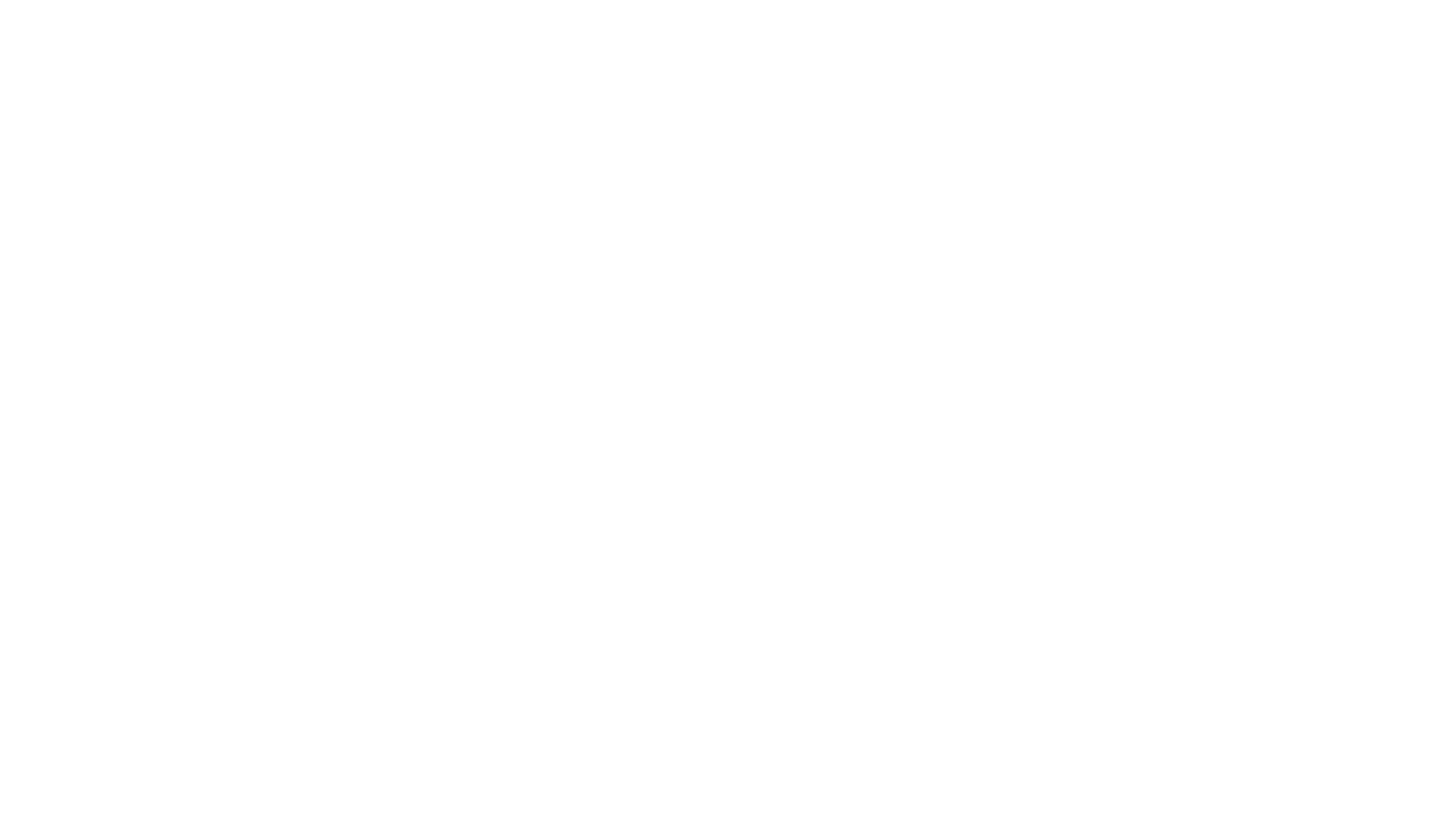 ESTADUAL
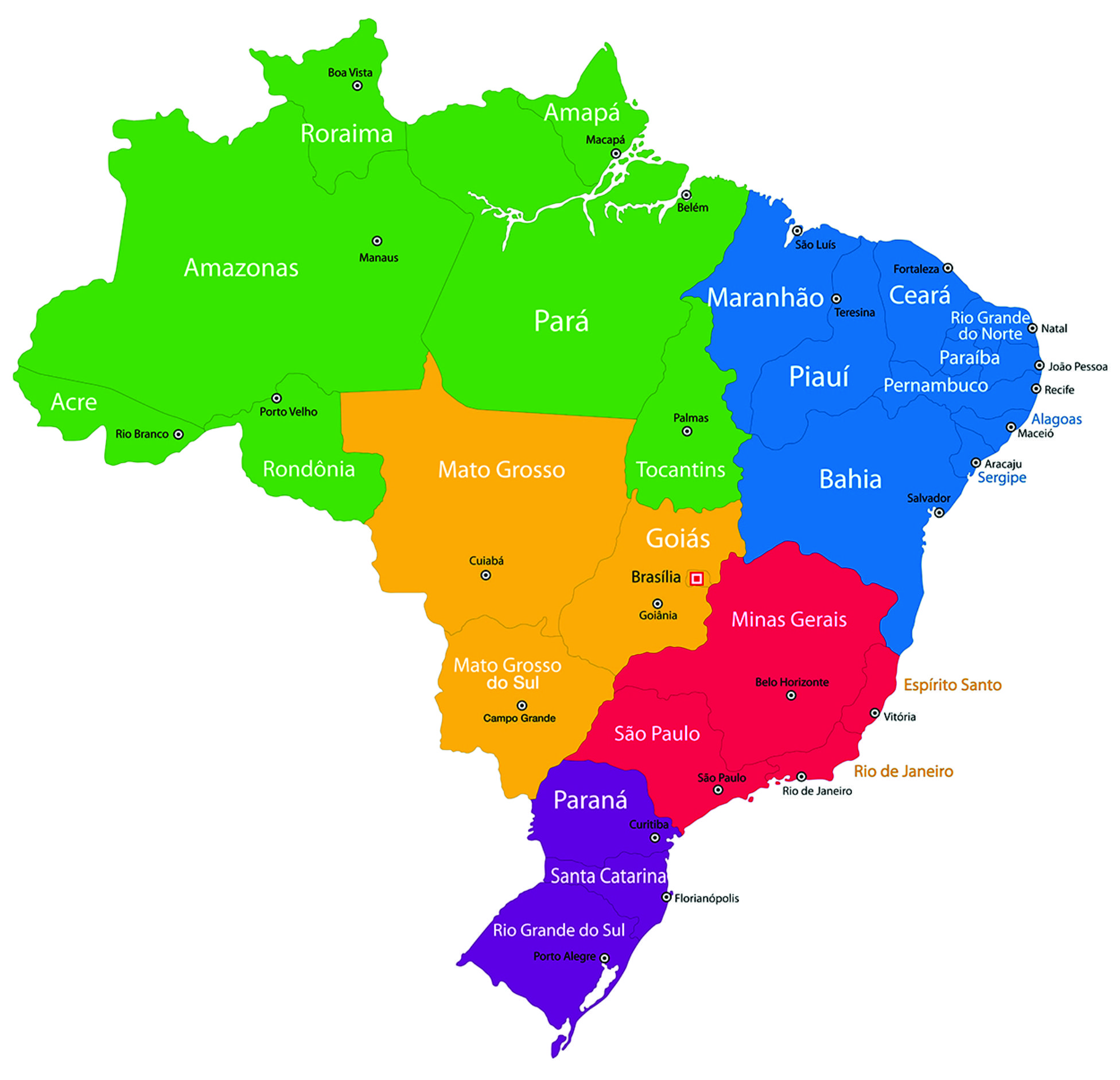 Composto pelos 27 órgãos de vigilância sanitária das secretarias estaduais de saúde e seus respectivos laboratórios centrais de saúde pública. 

Os órgãos estaduais de Vigilância sanitária coordenam os sistemas estaduais e executam as principais ações de fiscalização do sistema nacional, além de prestar cooperação técnica aos municípios.
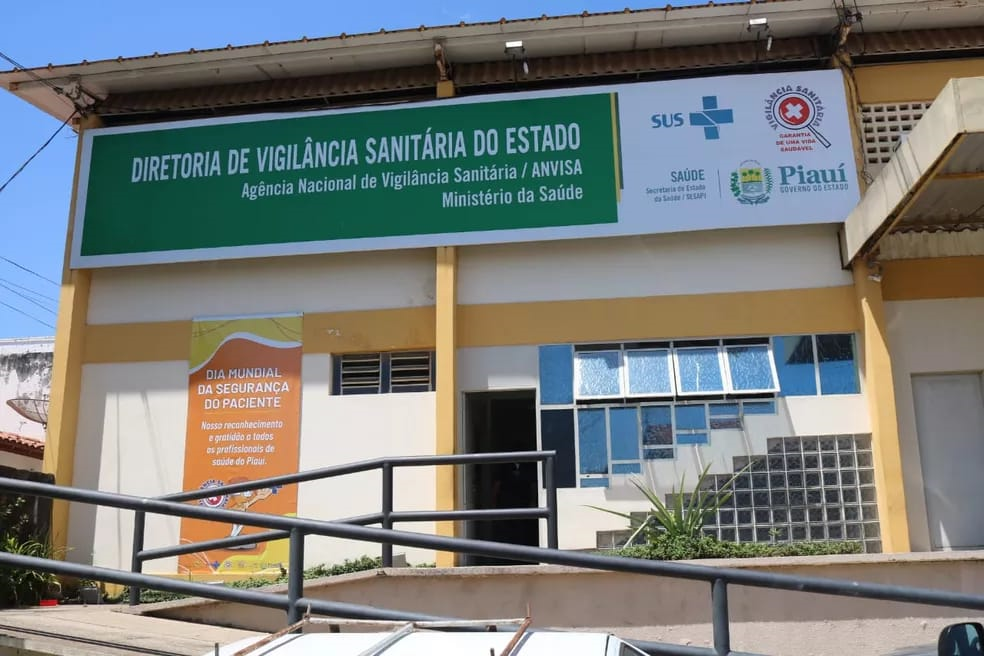 ÁREAS DE ATUAÇÃO
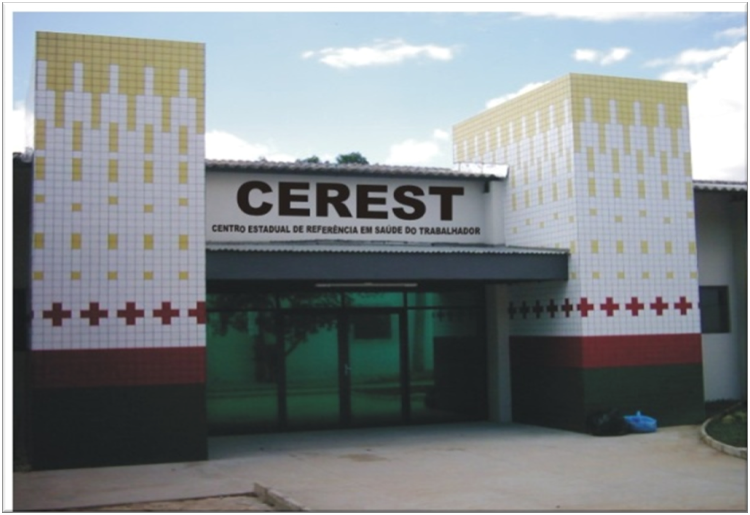 CÓDIGO DE SAÚDE DO ESTADO
Lei Nº 6.174, de 06 de fevereiro de 2012

Art. 63. São autoridades sanitárias:

I - o Secretário de Estado da Saúde;
II - os Secretários Municipais de Saúde;
III - os Dirigentes das Ações de Vigilância Sanitária, de Vigilância Epidemiológica, de Vigilância Ambiental e de Vigilância em Saúde do Trabalhador;
IV - os Fiscais Sanitários ou ocupantes de cargos equivalentes.

Parágrafo único. A atividade de fiscalização sanitária compete exclusivamente às autoridades sanitárias listadas nos incisos III e IV deste artigo, desde que estejam no efetivo exercício da função em órgão de fiscalização sanitária e sejam nomeados por ato legal.
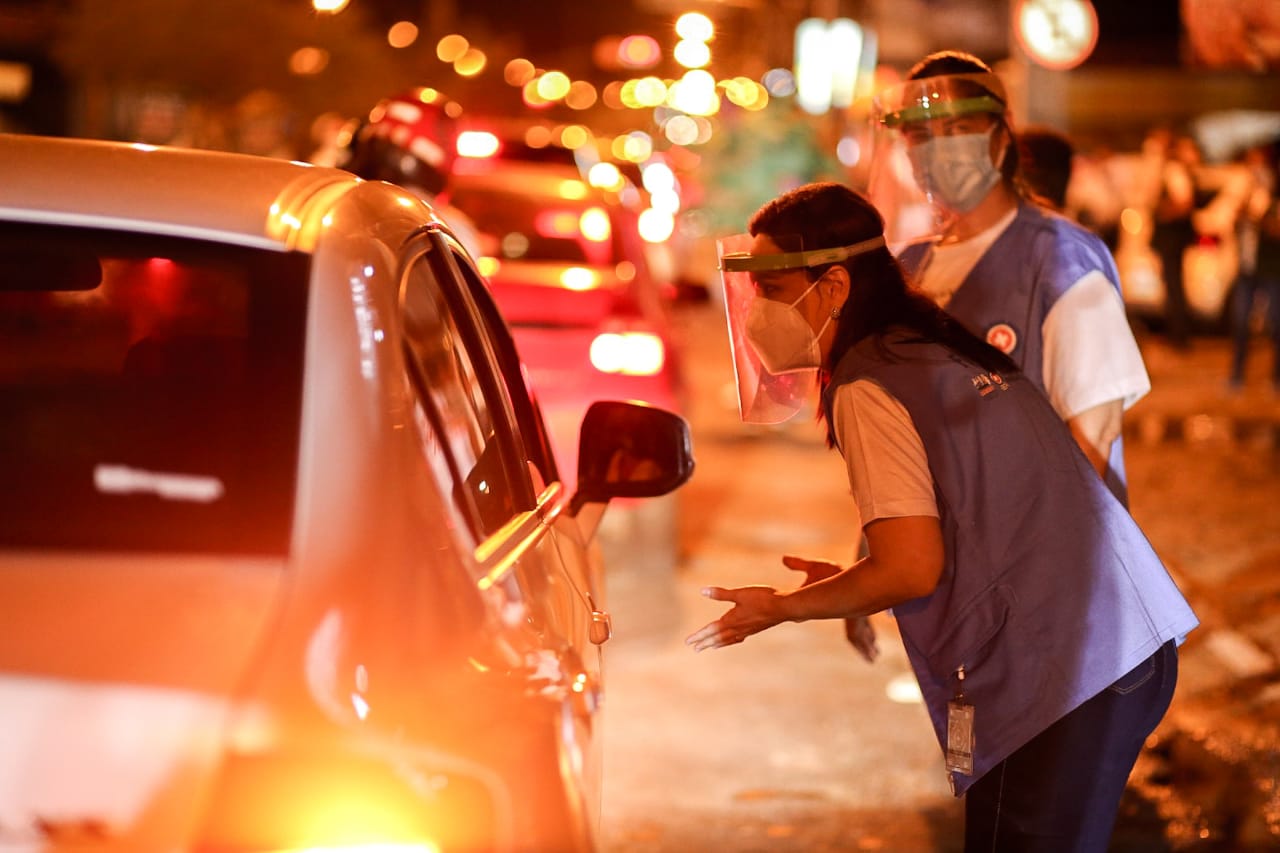 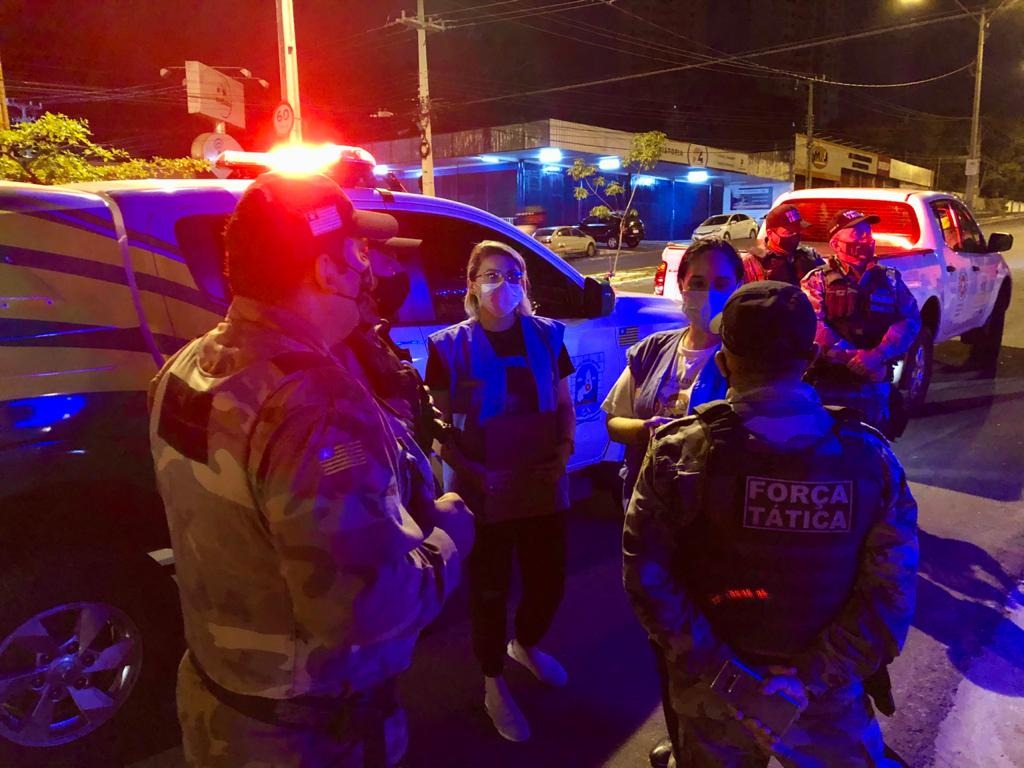 Fonte das Imagens: CCOM (2021).
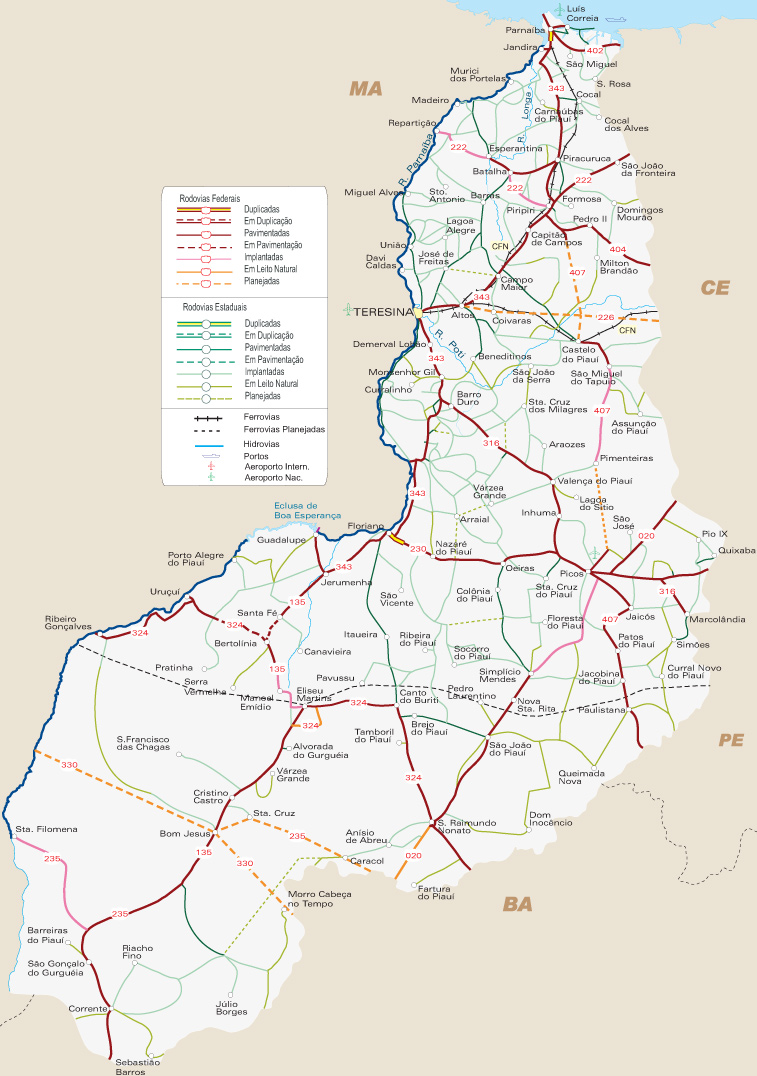 MUNICIPAL
Composto pelos serviços de vigilância sanitária dos municípios brasileiros;

 Tem a competência de coordenar, regulamentar complementarmente e executar as ações locais de vigilância sanitária.
Fonte: https://www.brasil-turismo.com/mapas/piaui.htm
DESCENTRALIZAÇÃO DAS AÇÕES DE VISA...
LEGISLAÇÃO MUNICIPAL
Atuação e Procedimentos
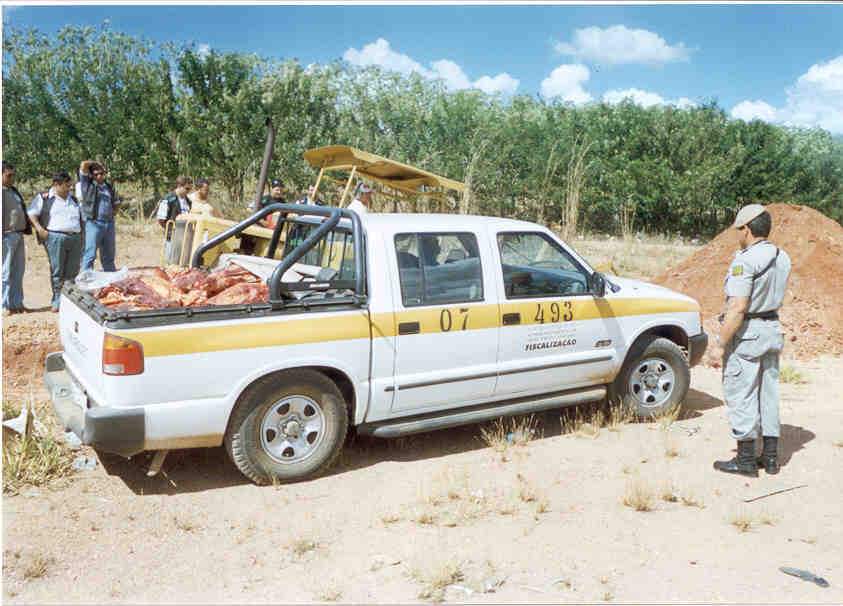 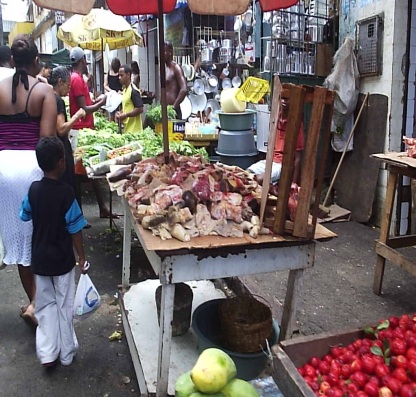 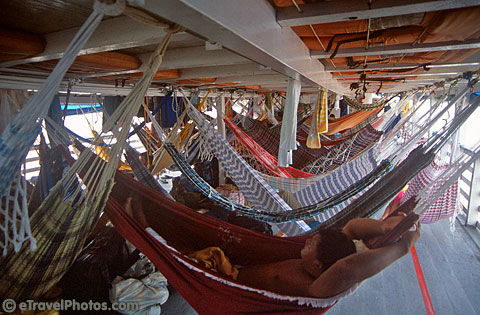 MAIOR IMPACTO
Mudança de paradigma da vigilância sanitária com foco no risco
  










Harmonização, Simplificação e Racionalização de procedimentos
Enfoque Cartorial dos Serviços
Enfoque no Risco Sanitário
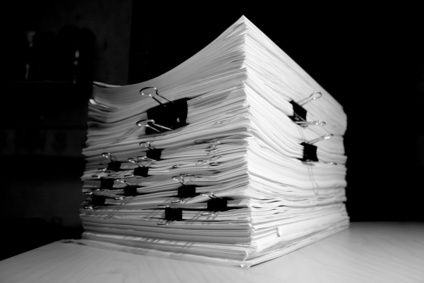 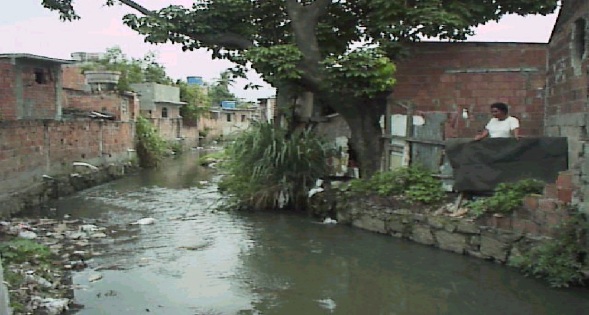 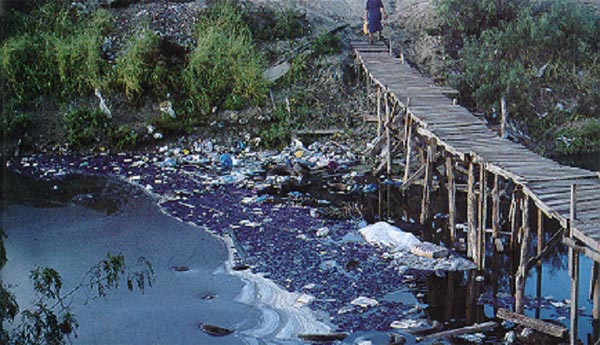 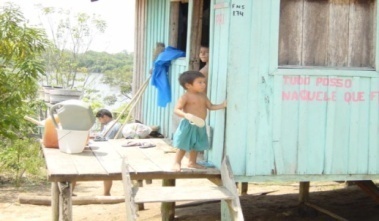 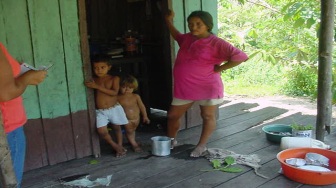 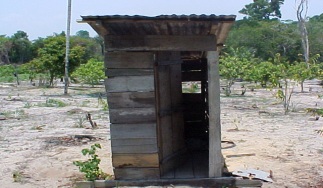 Classificação do risco
O QUE É NECESSÁRIO PARA DESENVOLVER 
AS AÇÕES DE VISA?
O QUE É NECESSÁRIO PARA DESENVOLVER 
AS AÇÕES DE VISA?
Equipe multidisciplinar
Formação/Perfil
Conhecimento/Qualificação pela DIVISA
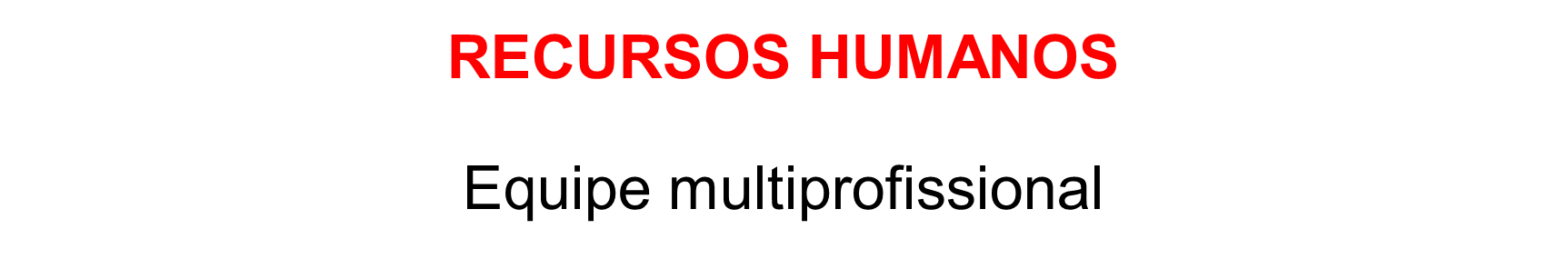 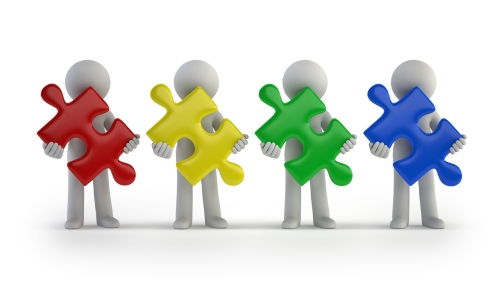 Enfermeira;
Farmacêutico;
Nutricionista;
Técnico em Saneamento;
Engenheiro Civil;
Advogado;
Administrador;
Odontólogo;
Veterinário;
Equipe de apoio e auxiliares;
Biólogo;
Fisioterapeuta;
Psicólogo;
Assistente Social;
Advogado;
Médico do Trabalho;
Economista;
Pedagogo;
Teólogo;
Contador;
Químico;
Motorista.
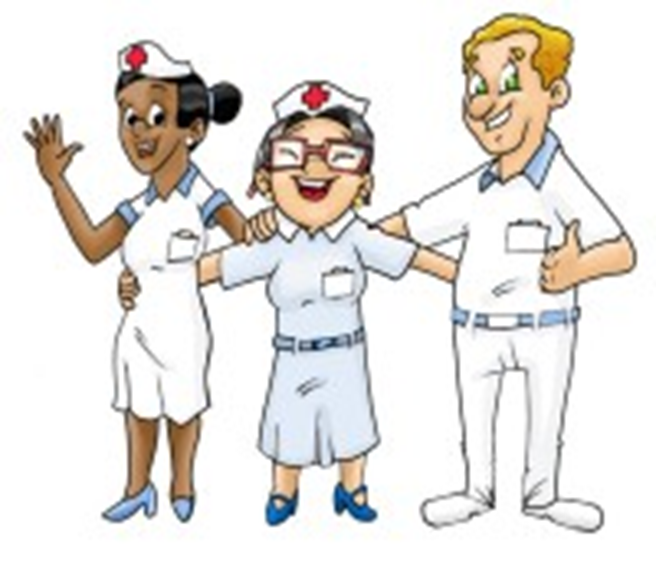 O QUE É NECESSÁRIO PARA DESENVOLVER 
AS AÇÕES DE VISA?
Espaço físico
Veículos
Mobiliários
Meios de comunicação
Equipamentos
O QUE É NECESSÁRIO PARA DESENVOLVER 
AS AÇÕES DE VISA?
Definição de competências e atribuições - CIB
Código Sanitário Municipal (definição do Processo Administrativo Sanitário) ou adoção do Código Sanitário Estadual
Órgão Arrecadador para recolhimento de taxas tributárias e multas (Aprovação na câmara municipal)
O QUE É NECESSÁRIO PARA DESENVOLVER 
AS AÇÕES DE VISA?
Registro de estabelecimentos de interesse da VISA
Registro de serviços e atividades de interesse da saúde
Banco de dados: subsídio para Plano de Ação
O QUE É NECESSÁRIO PARA DESENVOLVER 
AS AÇÕES DE VISA?
Protocolo e expediente
Banco Legislação Sanitária
Bibliografia técnica 
Dados dos cadastros
Roteiros de inspeção
Laudos laboratoriais 
Produção de atividades
O QUE É NECESSÁRIO PARA DESENVOLVER 
AS AÇÕES DE VISA?
Planejamento ascendente e integrado
Situação de saúde
Problemas sanitários, perfil de estabelecimentos ou áreas a serem fiscalizadas
Estrutura existente vs necessária
Definição de prioridades
Alinhamento: PNS, PES e PMS (Planos de Saúde), PPA, LDO, LOA
Conter: diretrizes, objetivos, metas e Indicadores
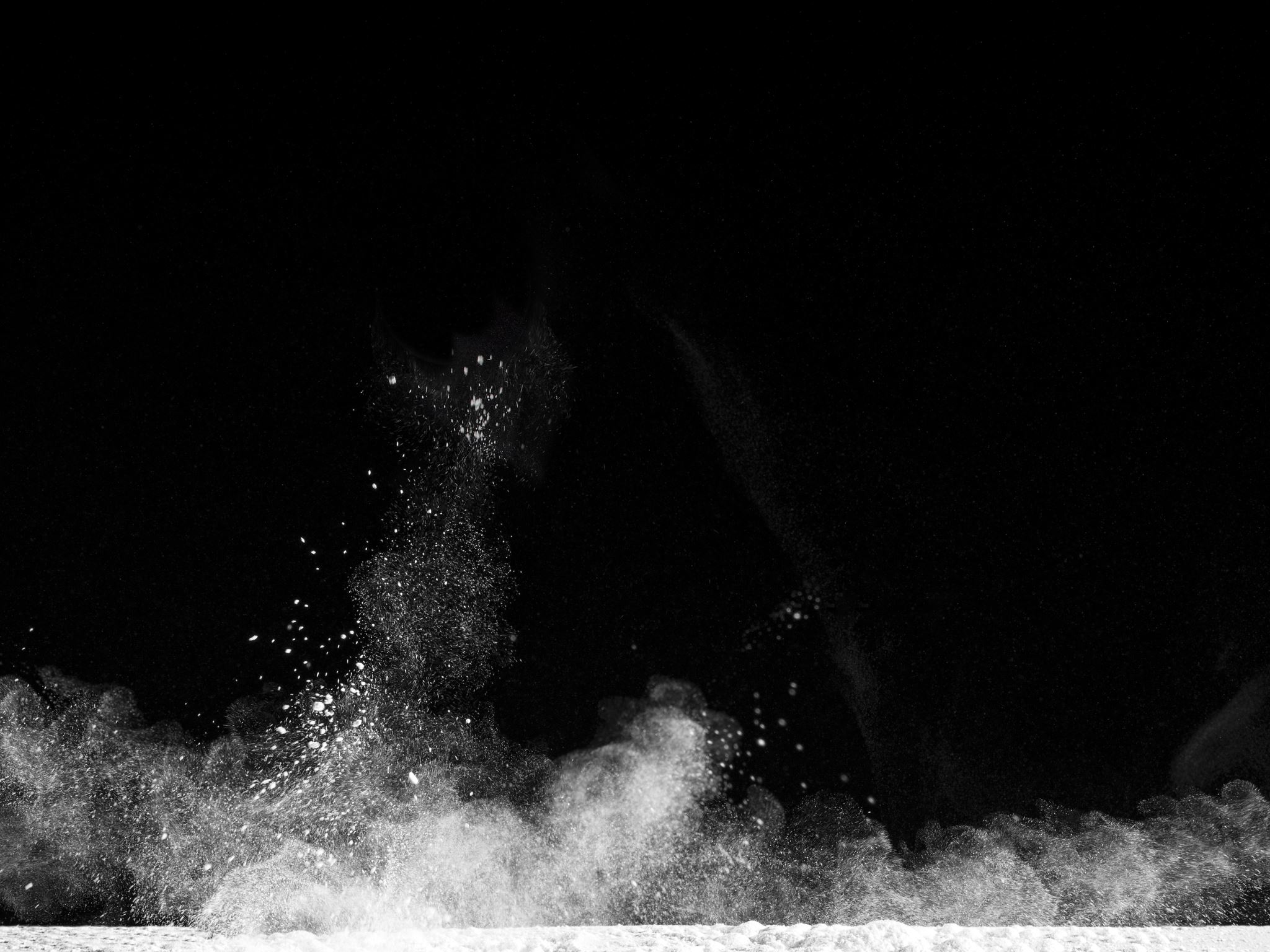 PLANO DE AÇÃO
Formulando questões ...
LEMBRE-SE
O silêncio pode ser poderoso
Inicie as questões usando a ferramenta 5W2H:

WHAT - O que fazer?
WHY - Por quê fazer?
WHERE – Onde será feita essa ação?
WHEN – Quando será feita a ação?
WHO – Quem são os responsáveis pela atividade?
HOW – Como essa ação será executada?
HOW MUCH – Quanto custará essa ação?
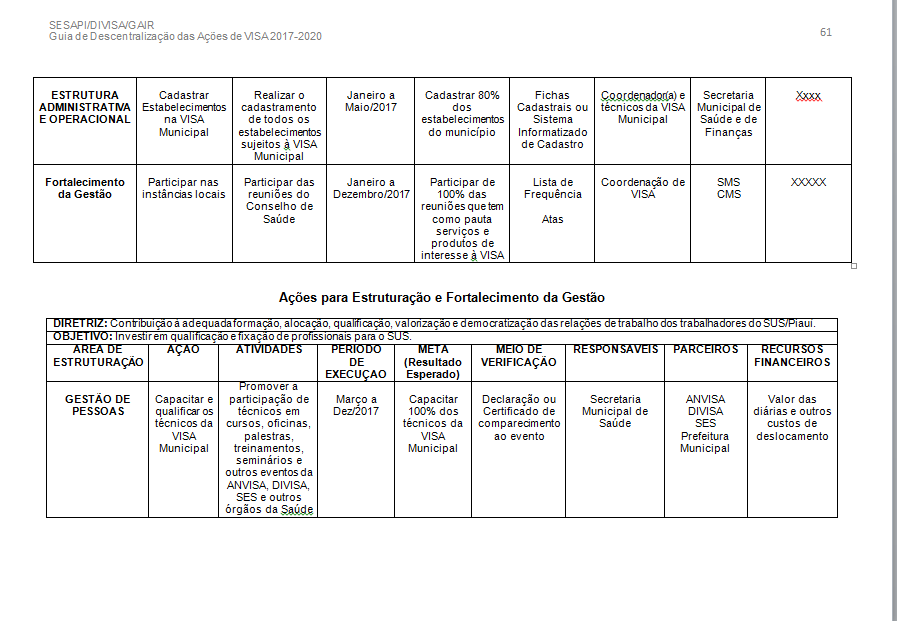 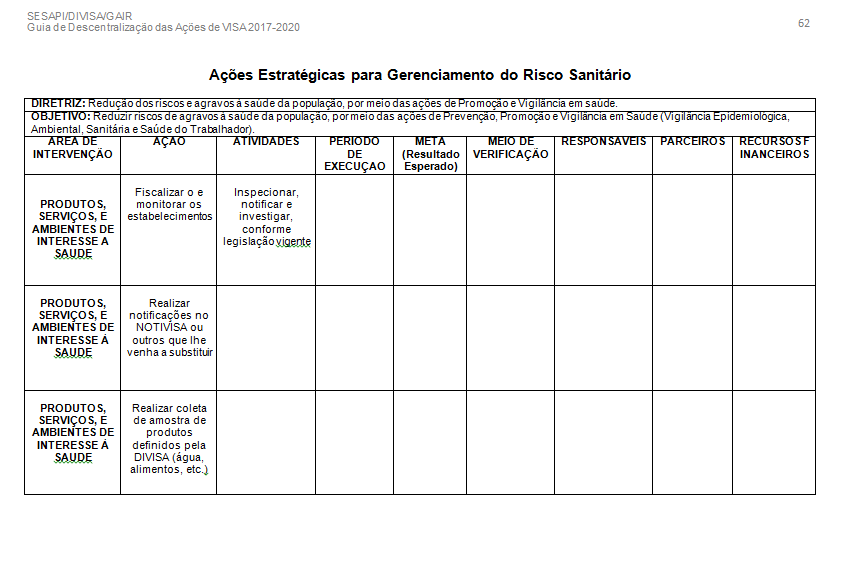 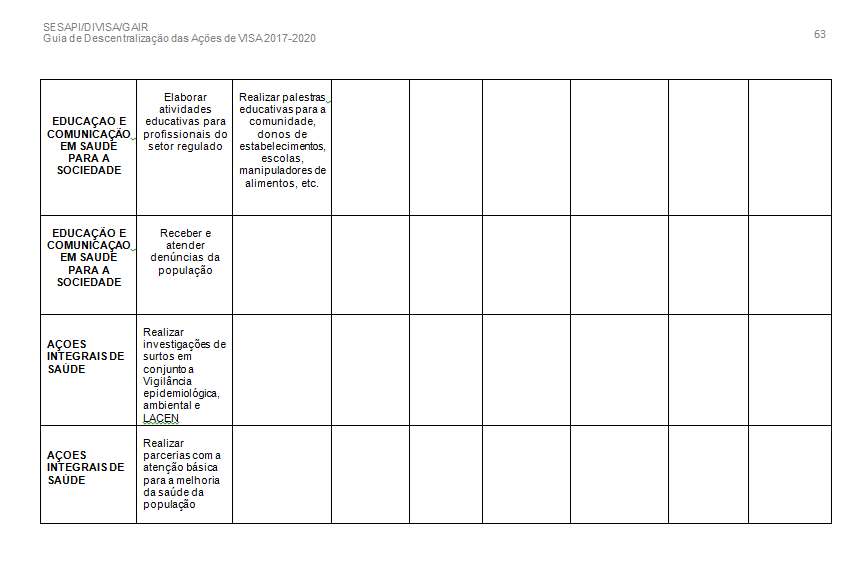 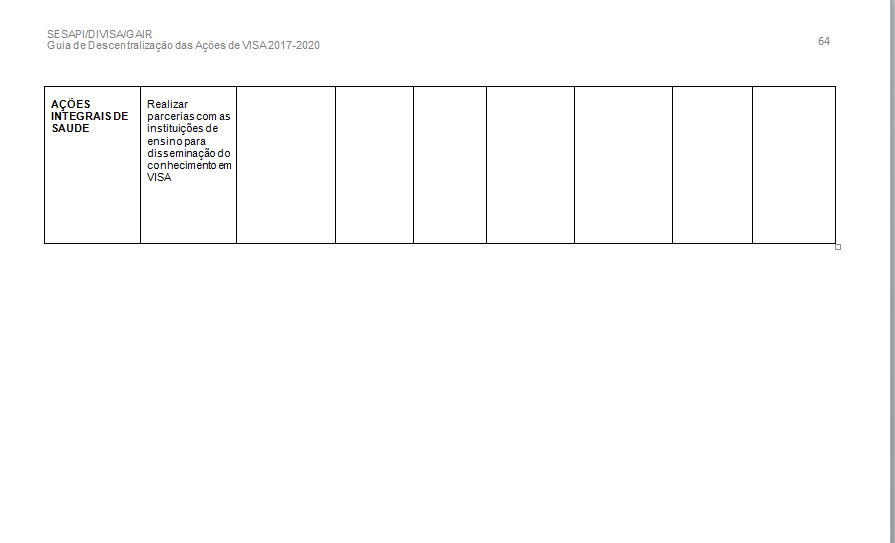 O Financiamento do SUS
Financiamento Tripartite do SUS -  CF 88, Art. 198,  § 1⁰ e § 2⁰  

	Recursos Mínimos para Investimento em Saúde

União:  15% (Art. 2°. EC 86/2015)
Estados:  12% (Art. 6°. LC 141/2012)
Municípios: 15% (Art. 7°. LC 141/2102)
PORTARIA DE CONSOLIDAÇÃO Nº 6, DE 28 DE SETEMBRO DE 2017
Consolidação das normas sobre o financiamento e a transferência dos recursos federais para as ações e os serviços de saúde do Sistema Único de Saúde.
PORTARIA GM/MS Nº 49, DE 12 DE JANEIRO DE 2021
Atualiza, para o ano de 2021, os valores dos repasses de recursos financeiros federais referente ao Piso Fixo de Vigilância Sanitária (PFVisa), do Bloco de Manutenção das Ações e Serviços Públicos de Saúde para os Estados, Distrito Federal e Municípios, destinados à execução das ações de vigilância sanitária, em função do ajuste populacional de que trata o Art. 463, da Portaria de Consolidação n° 6/GM/MS, de 6 de setembro de 2017
Procedimentos de Vigilância Sanitária SIA/SUS
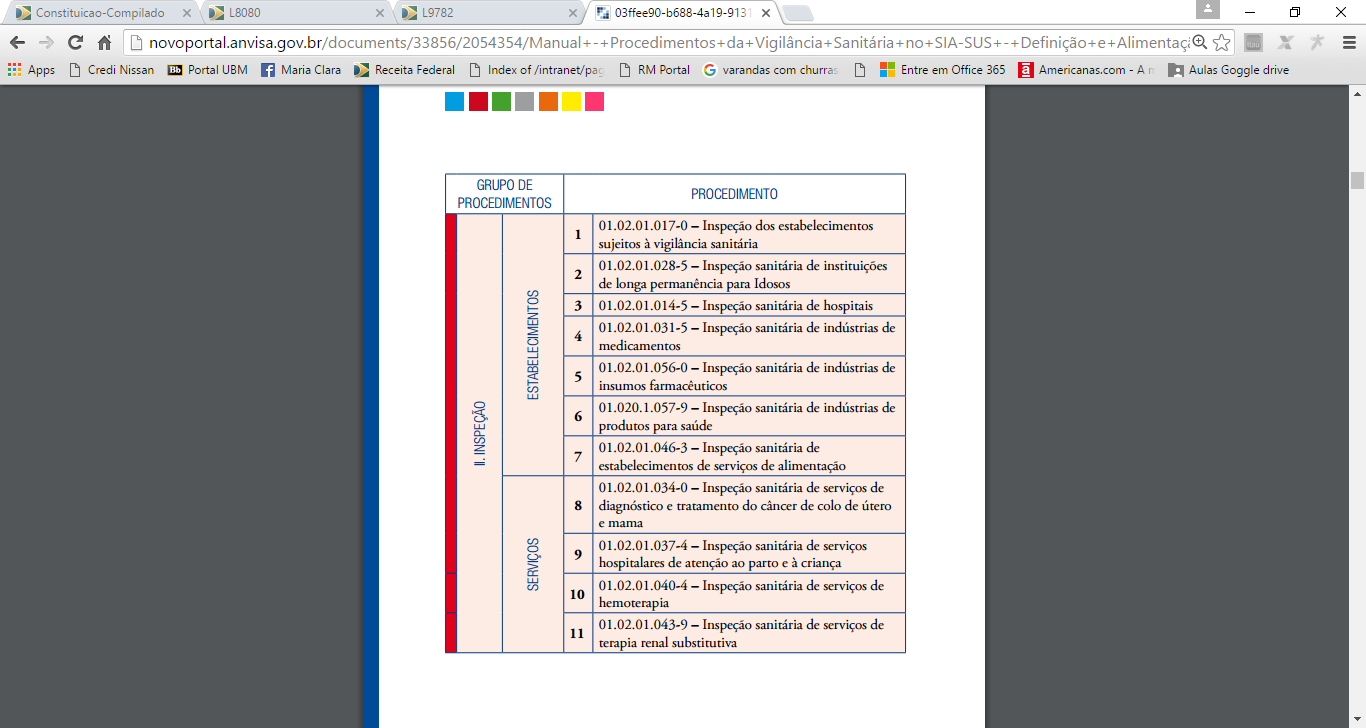 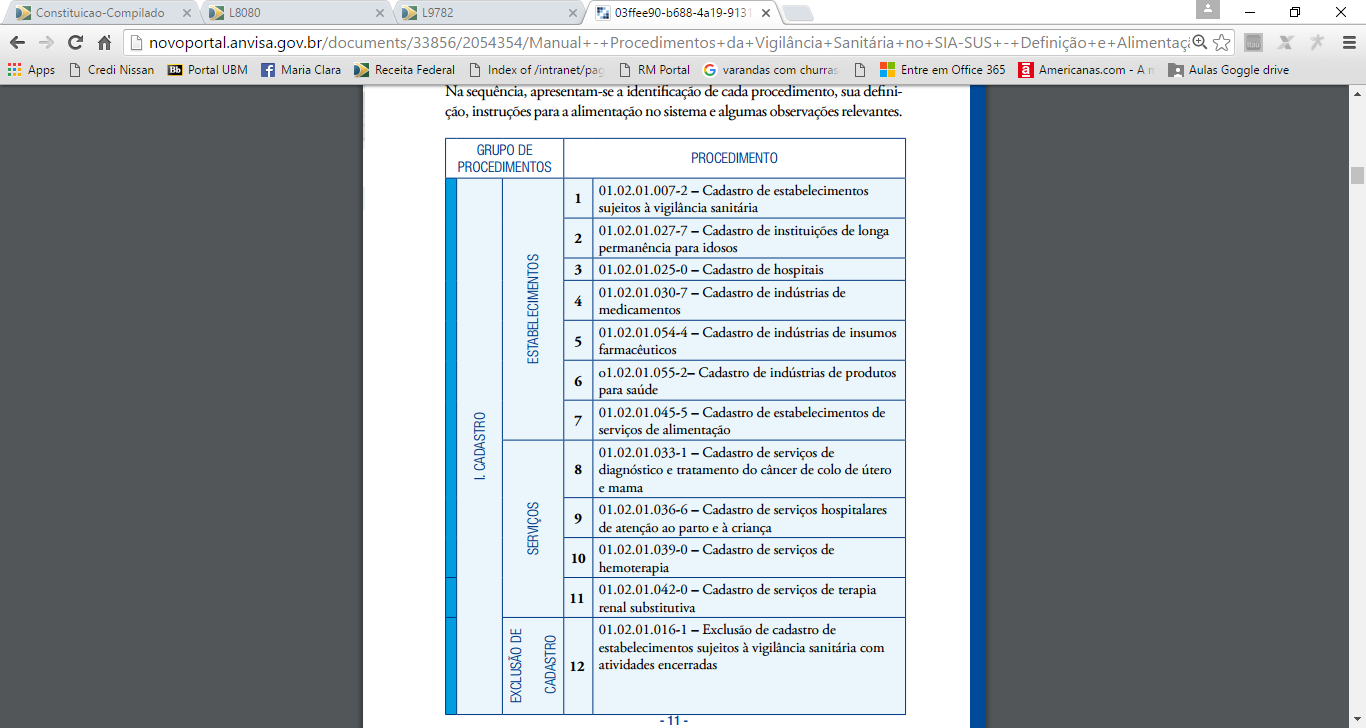 Procedimentos de Vigilância Sanitária SIA/SUS
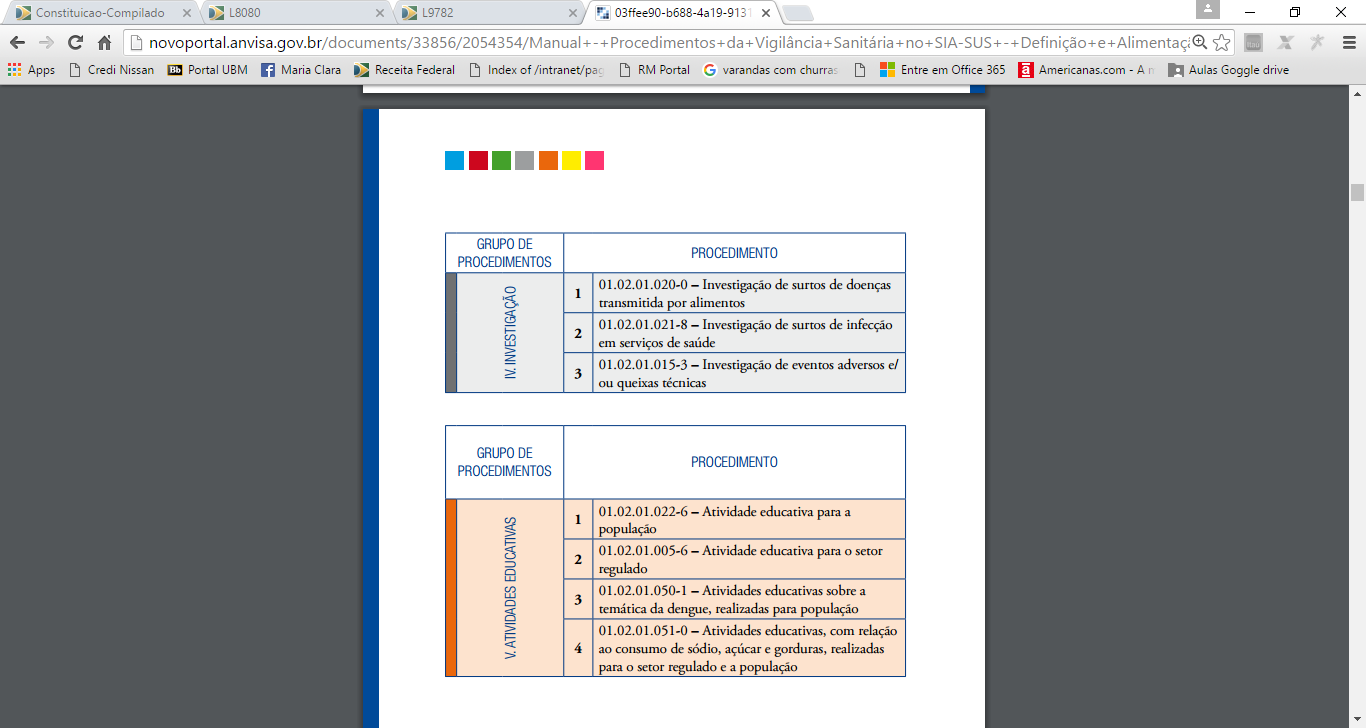 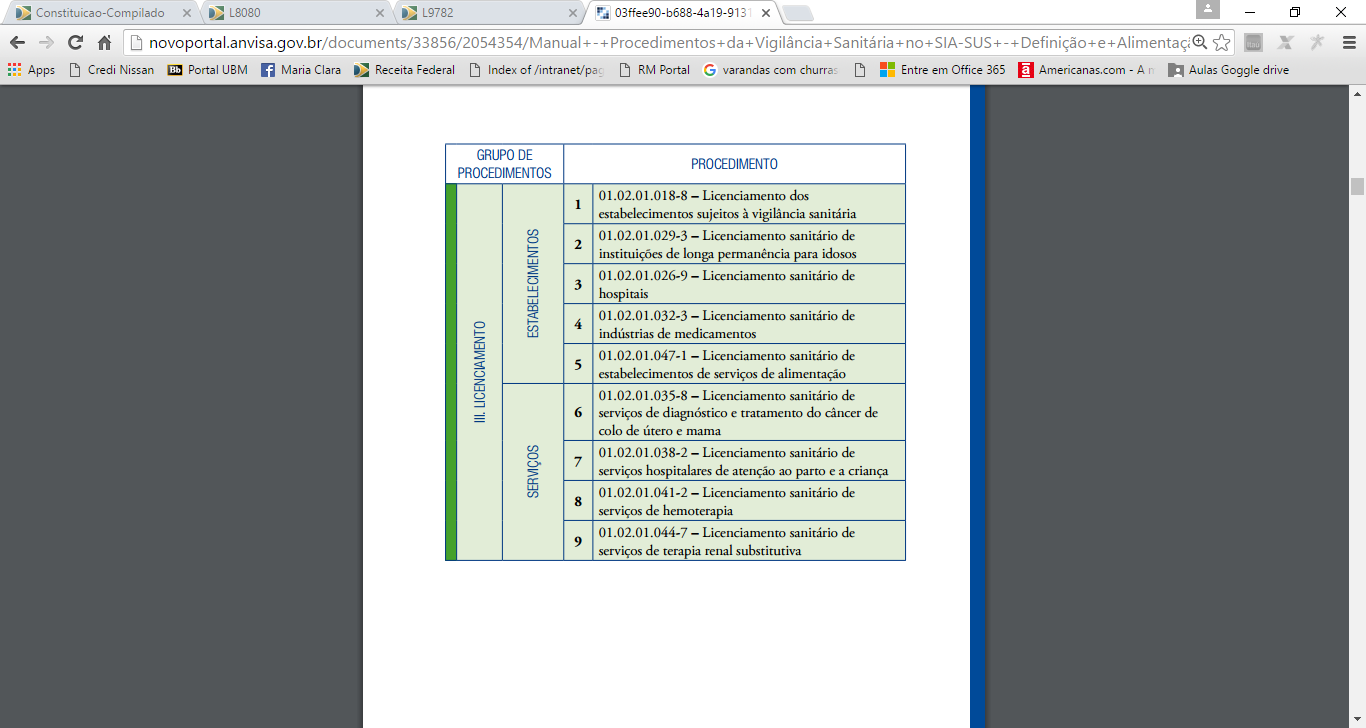 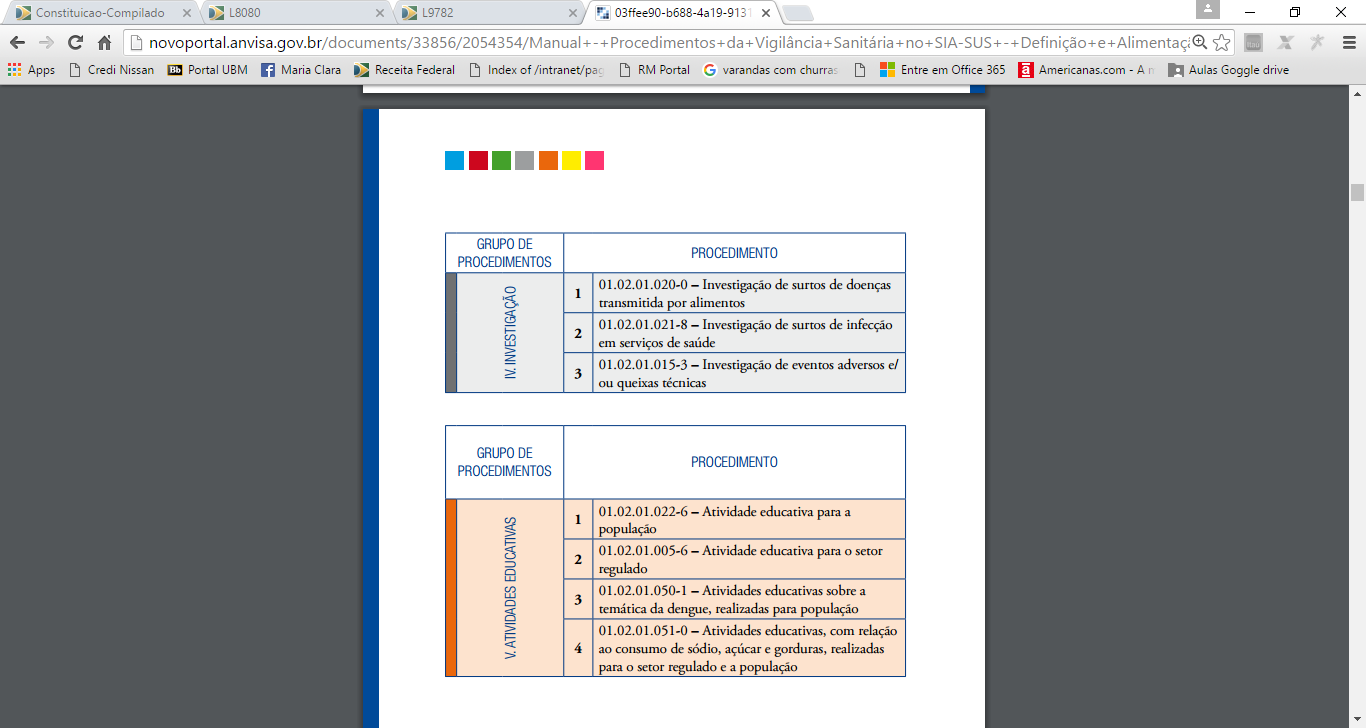 Procedimentos de Vigilância Sanitária SIA/SUS
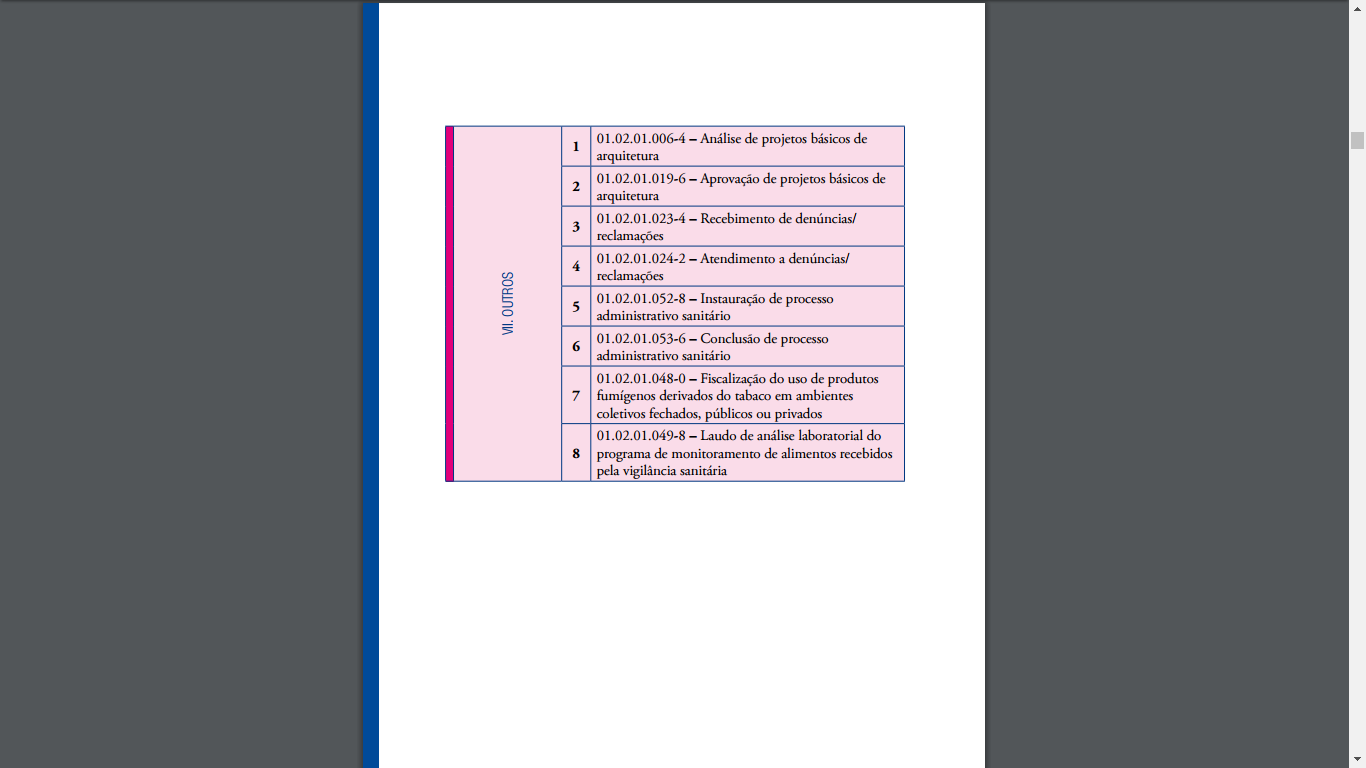 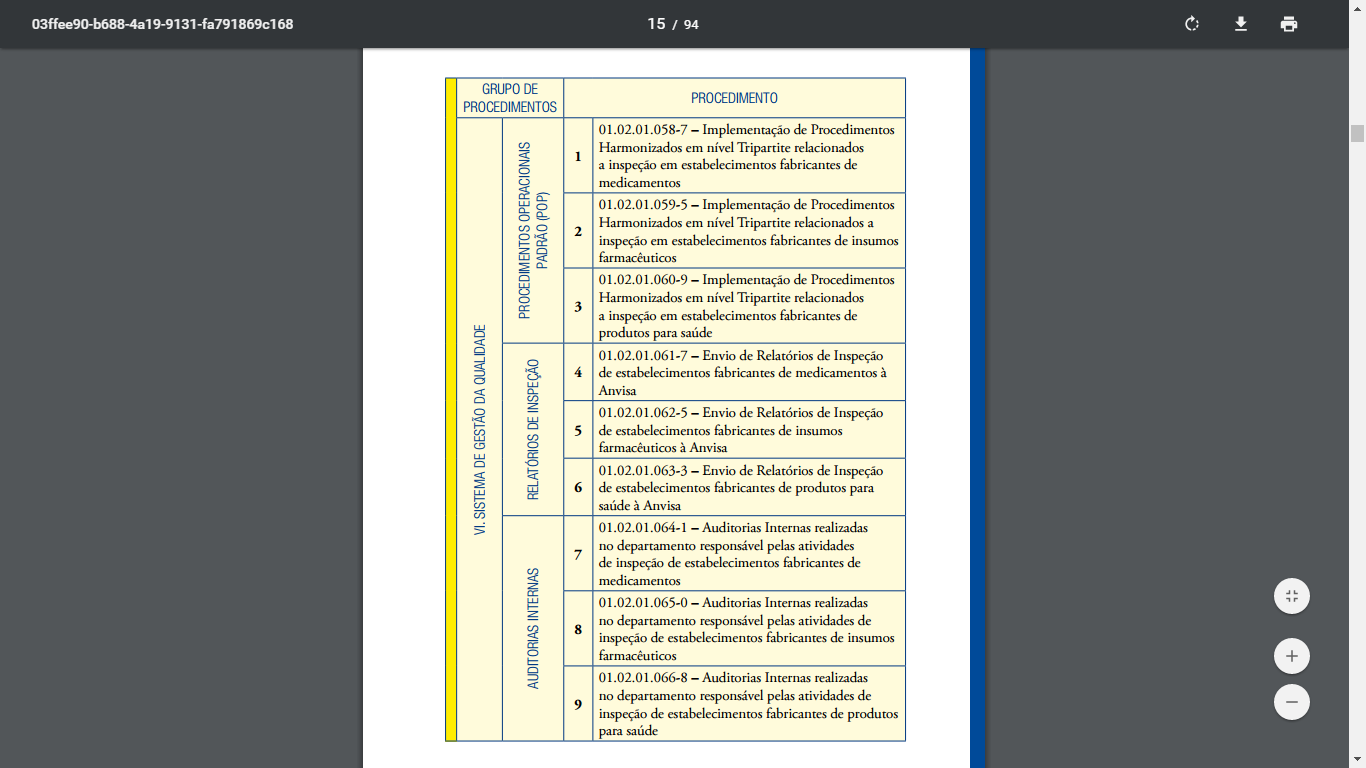 Total: 56 Procedimentos
PACTUAÇÃO PROPOSTA À CIB :
a) Os 224 municípios já pactuados nas Resoluções CIB’s nºs 083/2007, 027/2009 e 082/2010 comprometem-se a desenvolver as ações de vigilância sanitária definidas no Grupo I, constante no Anexo III do Guia de Descentralização.
b) As 11 microrregiões de saúde e os municípios com população acima de 20 mil habitantes (Anexo II), conforme Resolução CIB-PI nº 083/2007 realizarão as atividades dos Grupos II, além das atividades do Grupo I (Anexo III).
PACTUAÇÃO PROPOSTA À CIB:
c) O município de Teresina, através da Gerência de Vigilância Sanitária do Município de Teresina (GEVISA), realizará as atividades do Grupo I, II e III do Anexo III. Os hospitais da capital de alta complexidade com UTI, já realizados anteriormente suas inspeções pelo município de Teresina, serão assumidos integralmente todos os setores pela GEVISA (Prontomed Adulto e Infantil, Unimed Primavera e Ilhotas, Itacor, Clínica Santa Fé e Hospital São Pedro).
PACTUAÇÃO PROPOSTA À CIB :
d) O Estado do Piauí, através da DIVISA, desenvolverá as ações constantes no Grupo IV e V do Anexo III do Guia de Descentralização, exclusivamente;
e) O Estado do Piauí, através da DIVISA, continuará realizando capacitação com vista à habilitação das VISAS municipais no desempenho de suas ações, conforme Plano de Ação anual da ANVISA/DIVISA; 
f) O Estado do Piauí, através da DIVISA, realizará o acompanhamento, monitoramento e avaliação das ações desenvolvidas pelas VISA’s Municipais.
CANAIS DE COMUNICAÇÃO
Endereço: Rua 19 de Novembro, 1865, Bairro: Primavera, Teresina - Piauí
Fone: (86) 3216-3662 / 3216-3664  
Homepage: www.saude.pi.gov.br/divisa
SISVISA: www.sisvisa.pi.gov.br 
E-mail: visapiaui@yahoo.com.br
@vigilanciasanitaria_pi
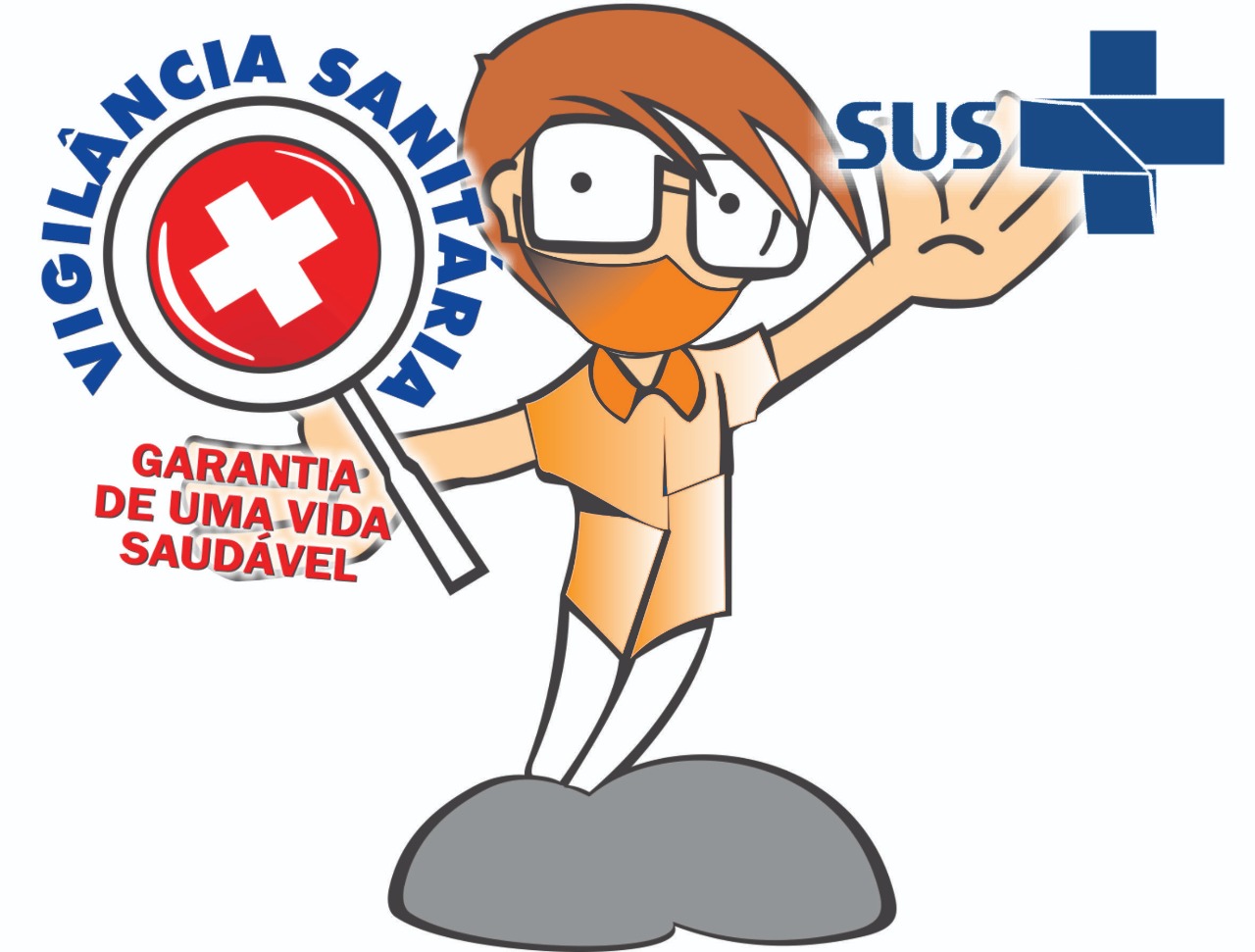 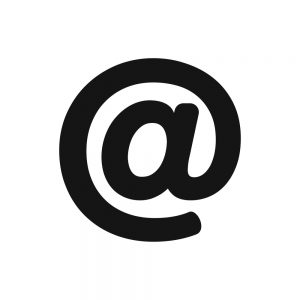 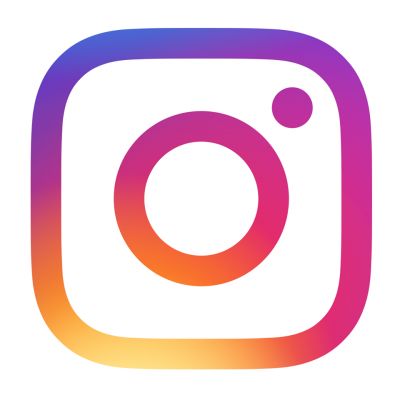 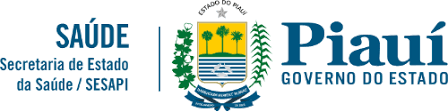